Figure 2. Section through the wall of an ovarian endometriotic cyst. Presence of smooth muscle cells (stained brown) in ...
Hum Reprod, Volume 15, Issue 4, April 2000, Pages 767–771, https://doi.org/10.1093/humrep/15.4.767
The content of this slide may be subject to copyright: please see the slide notes for details.
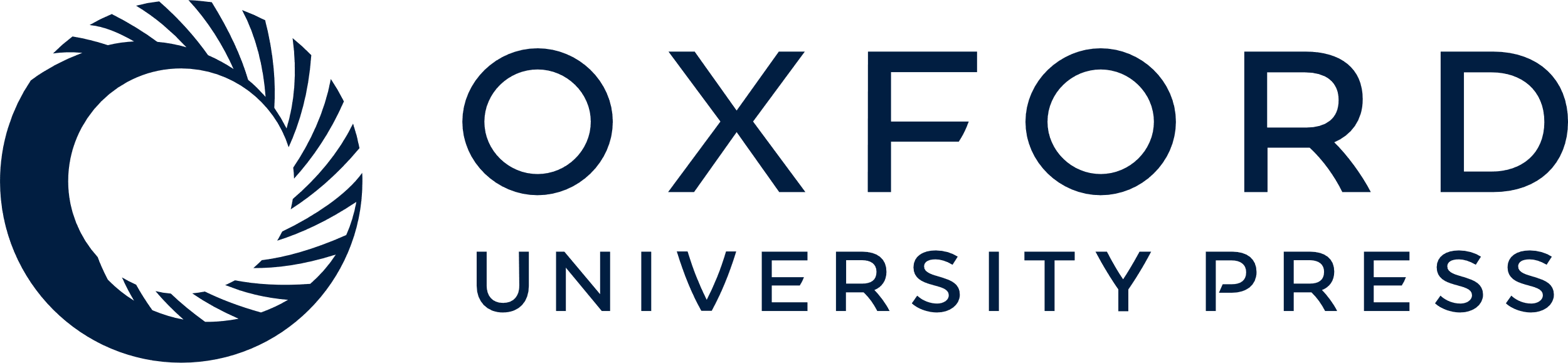 [Speaker Notes: Figure 2. Section through the wall of an ovarian endometriotic cyst. Presence of smooth muscle cells (stained brown) in the deep layers of the stroma and at the periphery of the stroma. Muscle-specific actin immunohistochemistry. Original magnification ×400.


Unless provided in the caption above, the following copyright applies to the content of this slide: © European Society of Human Reproduction and Embryology]